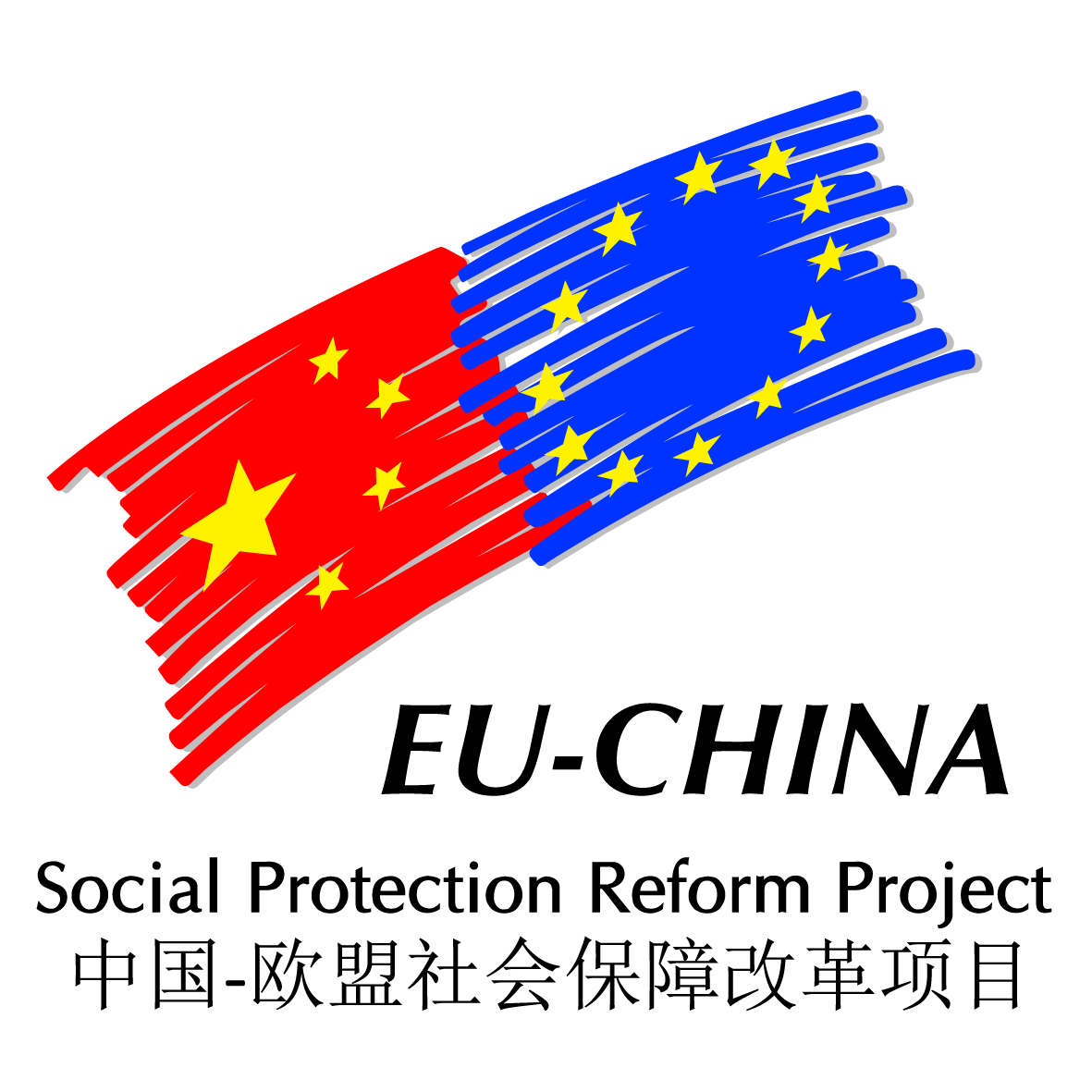 中国-欧盟就业和社保政策对话与研讨会
China-EU Employment and Social Security   Policy Dialogue &Workshop
2016年4月26日 ·北京        Beijing, April 26, 2016
Coordination of social security and employment policies: 
flexicurity in the EU

(bilingual version)

Robert Strauss
Head of Unit "Country reform"
European Commission, DG EMPL 
(EN-CN bilingual version)
（Email）
Overview of presentation
Why and how to link Social Protection and Employment Policies
Flexicurity in the EU
Principles of flexicurity
Flexicurity in times of crisis
Flexicurity and convergence
Ways forward for the flexicurity agenda
How and why to link social security with employment policy 
Need to facilitate flexible labour markets through employment (but not job) protection.
Labour market flexibility for a dynamic economy regarding the changes in technology and demand with income security for workers.
Why and when to link social security with employment policy (cont'd)
"Transitional labour markets", needing to cover social riskProf. Dr. Günther Schmid
"Flexicurity", Danish Prime Minister Poul Nyrup Rasmussen: welfare state model with proactive labour market policy.
Flexicurity in the EU
Adoption by Member States
The flexicurity concept was adopted by the Council of Employment Ministers of the EU in December 2007 following an intensive dialogue with Member States and a strong involvement of social partners.
Flexicurity in the EU (cont'd)
4 components:
Flexible and reliable contractual arrangements (from the perspective of the employer and the employee) through modern labour laws, collective agreements and work organisation;
Comprehensive lifelong learning (LLL) strategies to ensure the continual adaptability and employability of workers, particularly the most vulnerable;
Effective active labour market policies (ALMP) that help people cope with rapid change, reduce unemployment spells and ease transitions to new jobs;
Modern social security systems that provide adequate income support, encourage employment and facilitate labour market mobility: unemployment benefits, pensions and healthcare.
Principles of flexicurity

Balance between rights and responsibilities;
Adapted to the specific circumstances;
Reduce the divide between "insiders" and "outsiders";
Internal as well as external flexicurity should be promoted;
Support gender equality;
Climate of trust and dialogue between public authorities and social partners;
Contribute to sound and financially sustainable budgetary policies.
Flexicurity in times of crisis

Many Member States have:

temporarily introduced new publicly sponsored short-time working arrangements, or have increased their level, coverage and duration;
strengthened unemployment insurance systems (i.e. the level of benefits, their duration, and their coverage for new groups);
increased active labour market measures, including business start-up incentives, training and work experience programmes;
provided more targeted job-search assistance for particular groups such as young people, immigrants, workers on short-term contracts, the newly redundant, or those not receiving benefits;
raised public employment services' staffing levels to cope with the rise in the number of job seekers:
reduced EPL, especially on permanent contracts.
Flexicurity in times of crisis (cont'd)
But as Member States were very differently affected, divergence in labour market performance aggravated.
Source: Employment and Social Developments in Europe 2015
Flexicurity and convergence
Completing Europe's Economic and Monetary Union:
In June 2015, the "Five Presidents' Report" set out a Roadmap for completing Europe's Economic and Monetary Union (EMU).
"Regarding employment, deeper integration of national labour markets is put forward. The convergence process should be developed along the various components of flexicurity: flexible and reliable labour contracts that avoid a two-tier labour market, comprehensive lifelong learning strategies, effective policies to help the unemployed re-enter the labour market, modern social security systems and enabling labour taxation".
Flexicurity and convergence (cont'd)
European Semester: a partnership EU – Member States:
Under the European economic governance of the 2016 European Semester, the EU adopted recommendations for euro area Member States focusing on flexicurity.
"Implement reforms that combine (i) flexible and reliable labour contracts that promote job quality and smooth labour market transitions and avoid a two-tier labour market; (ii) comprehensive lifelong learning strategies; (iii) effective policies to help the unemployed re-enter the labour market, (iv) adequate and sustainable social protection systems that contribute effectively and efficiently throughout the life cycle both to social inclusion and labour market integration and, (v) open and competitive product and services markets. Reduce the tax wedge on labour, particularly on low-earners, in a budgetary-neutral way to foster job creation."
Ways forward for the flexicurity agenda
 
Learning the lessons from the crisis: debates relating to labour market reforms and regulation as well as social security have intensified across the EU. Fiscal consolidation designed to reduce both borrowing and debt has exerted varied pressures on the flexicurity agenda.
Developing commonly agreed standards and indicators: benchmarks as well as best practices and mutual learning, especially among Euro area Member States, as regards flexicurity should help set in motion pathways towards renewed labour market convergence.
Thank you for your attention
 
 Further info:
http://ec.europa.eu/europe2020/index_en.htm